For we do not have a high priest who is unable to sympathize with our weaknesses, but we have one who has been tempted in every way, just as we are—
yet was without sin (Heb.4:15)
No temptation has overtaken you except what is common to mankind. And God is faithful; he will not let you be tempted beyond what you can bear. But when you are tempted, he will also provide a way out so that you can endure it.    (1 Cor.10:13)
'Temptation often comes through a door that's been deliberately left open.'
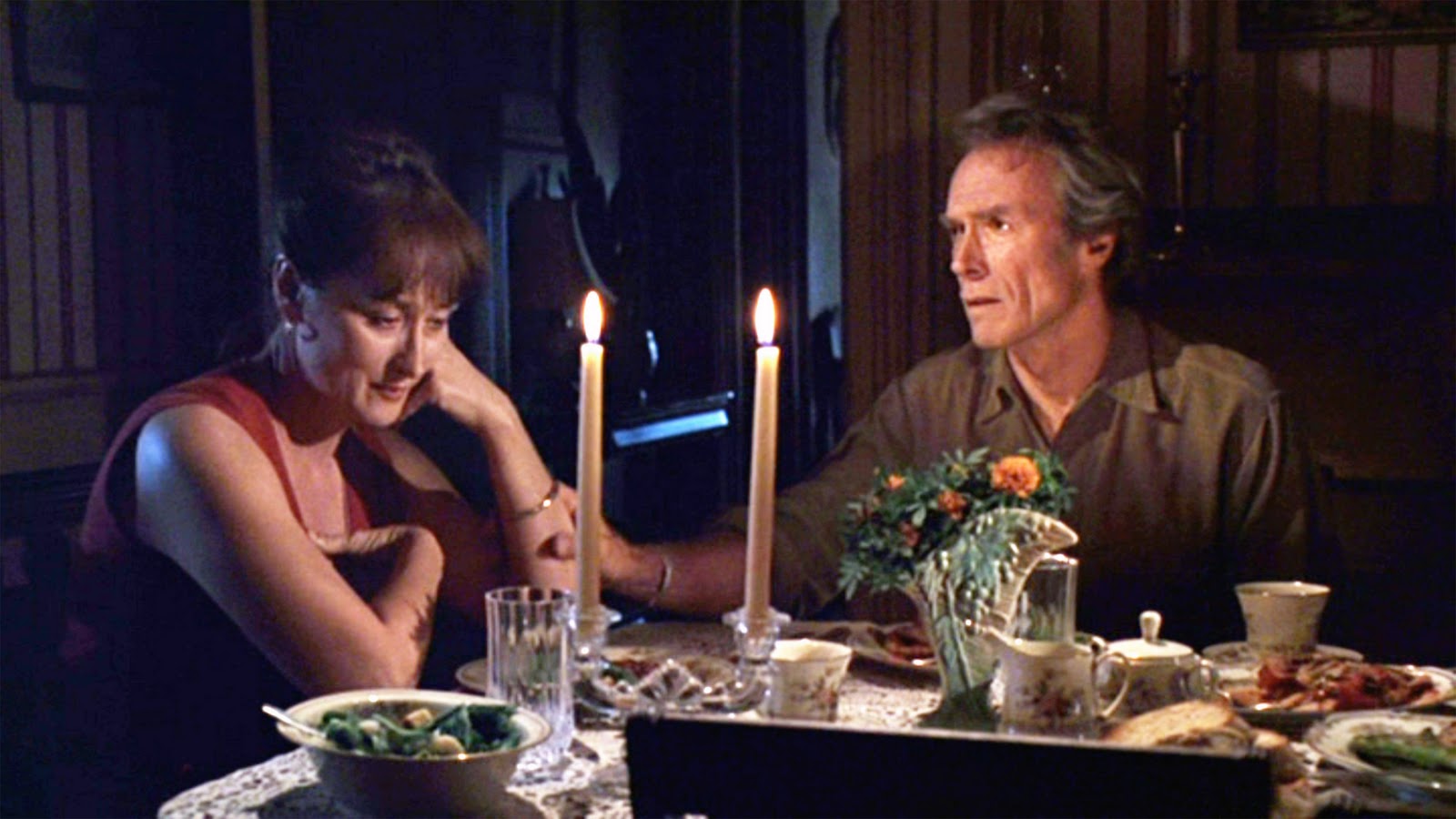 "Lord, make me holy, but not yet!" (Augustine)
'If you would master temptation, you must first let Christ master you!'
“If you are the Son of God, tell this stone to become bread.” (v.3)
It is written: ‘Man shall not live on bread alone.’ 
(v.4, quoting Deuteronomy 8:3)
I will give you all their authority and splendour; it has been given to me, and I can give it to anyone I want to. 
If you worship me, it will all be yours.” (vv.6,7)
It is written: ‘Worship the Lord your God and serve him only.’
(v.8, quoting Deut.6:13)
If you are the Son of God, throw yourself down from here. For it is written: ‘He will command his angels concerning you to guard you carefully; they will lift you up in their hands, so that you will not strike your foot against a stone.’ 
(vv.9-11, quoting Psalm 91:11,12)
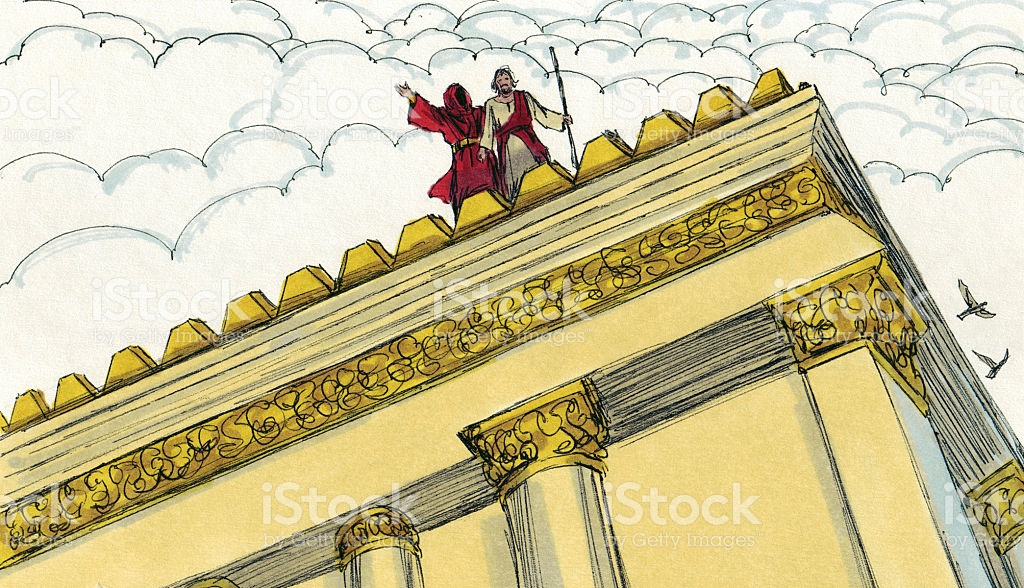 It is said: ‘Do not put the Lord your God to the test.’
(v.12, quoting Dt.6:16)